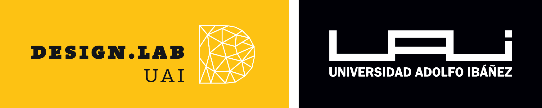 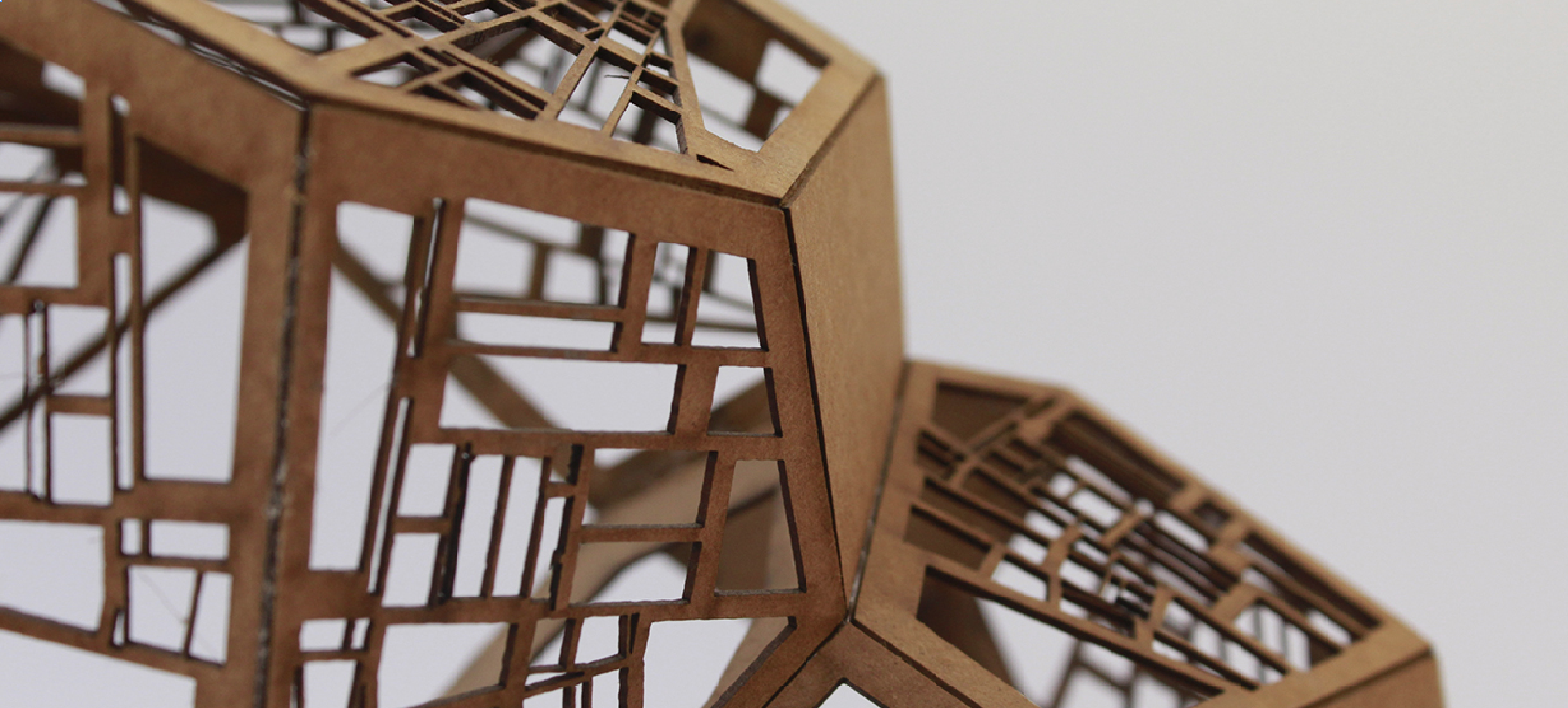 SEMINARIO
magíster en
ciencias del diseño
MONDAY JANUARY 13TH, 
11:30AM - 12:40PM 

Room 112-D 
(live broadcasting: iUAI Systems Center YouTube channel)
INSCRÍBETE AQUÍ
Symmetry breaking inequalities are a common technique in the toolbox of integer programming. They are heavily used in practice as they can yield a vital improvement while running standard algorithms as Branch and Bound. On the other hand, our knowledge regarding techniques to automatically break symmetries in general problems is still lacking. Moreover, the theoretical implications of how different techniques affect the resulting formulation are not well understood.
INVITADOS
Profesor XXX
Universidad Adolfo Ibáñez
Profesor XXX
Universidad Adolfo Ibáñez
Profesor XXX
Universidad Adolfo Ibáñez
Profesor XXX
Universidad Adolfo Ibáñez
CONTACTO:
xxx@uai.cl
(+56 2) 2331 1495
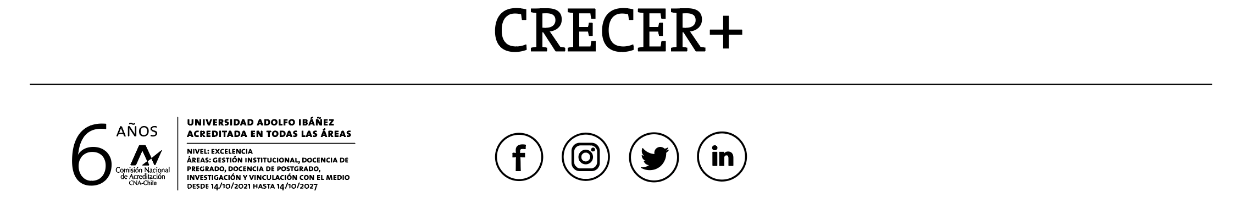 DESIGNLAB.UAI.CL
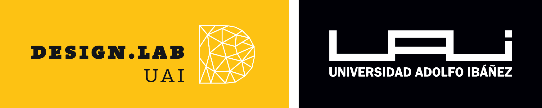 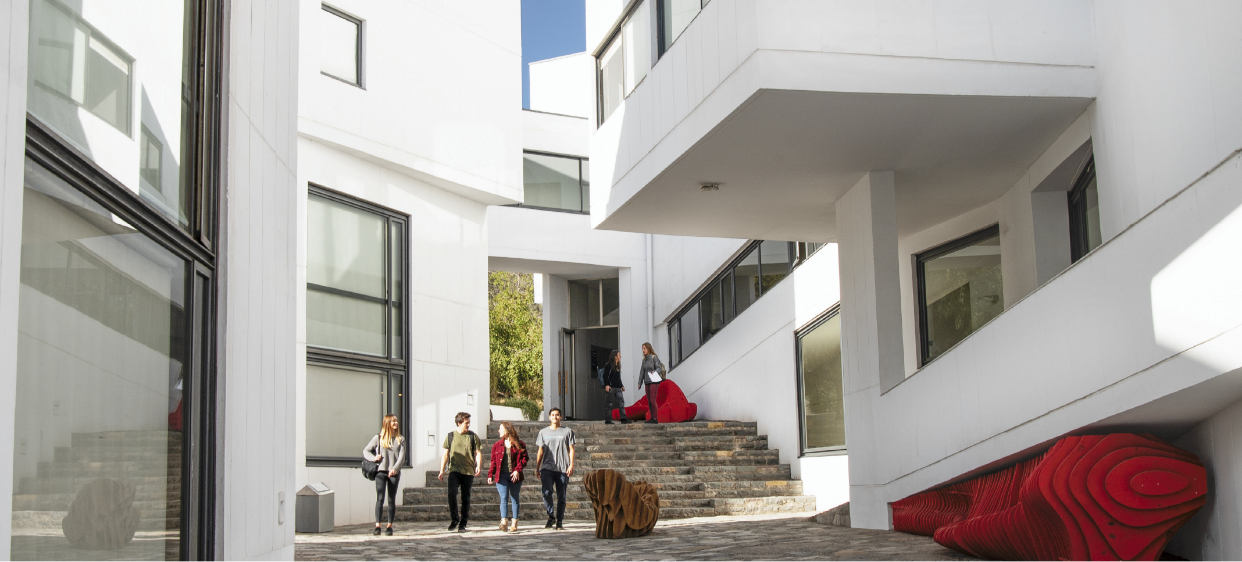 SEMINARIO
magíster en
ciencias del diseño
MONDAY JANUARY 13TH, 
11:30AM - 12:40PM 

Room 112-D 
(live broadcasting: iUAI Systems Center YouTube channel)
INSCRÍBETE AQUÍ
Symmetry breaking inequalities are a common technique in the toolbox of integer programming. They are heavily used in practice as they can yield a vital improvement while running standard algorithms as Branch and Bound. On the other hand, our knowledge regarding techniques to automatically break symmetries in general problems is still lacking. Moreover, the theoretical implications of how different techniques affect the resulting formulation are not well understood.
INVITADOS
Profesor XXX
Universidad Adolfo Ibáñez
Profesor XXX
Universidad Adolfo Ibáñez
Profesor XXX
Universidad Adolfo Ibáñez
Profesor XXX
Universidad Adolfo Ibáñez
CONTACTO:
xxx@uai.cl
(+56 2) 2331 1495
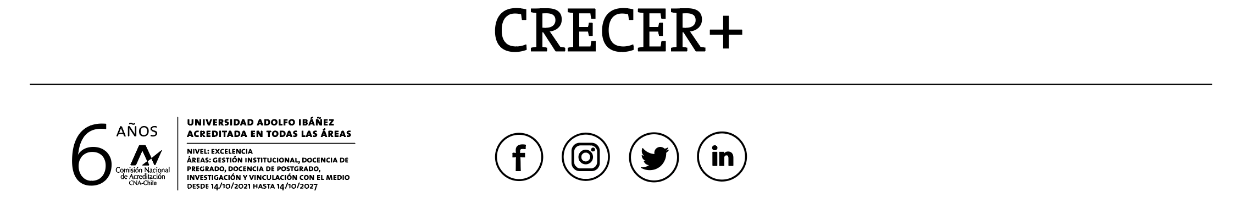 DESIGNLAB.UAI.CL
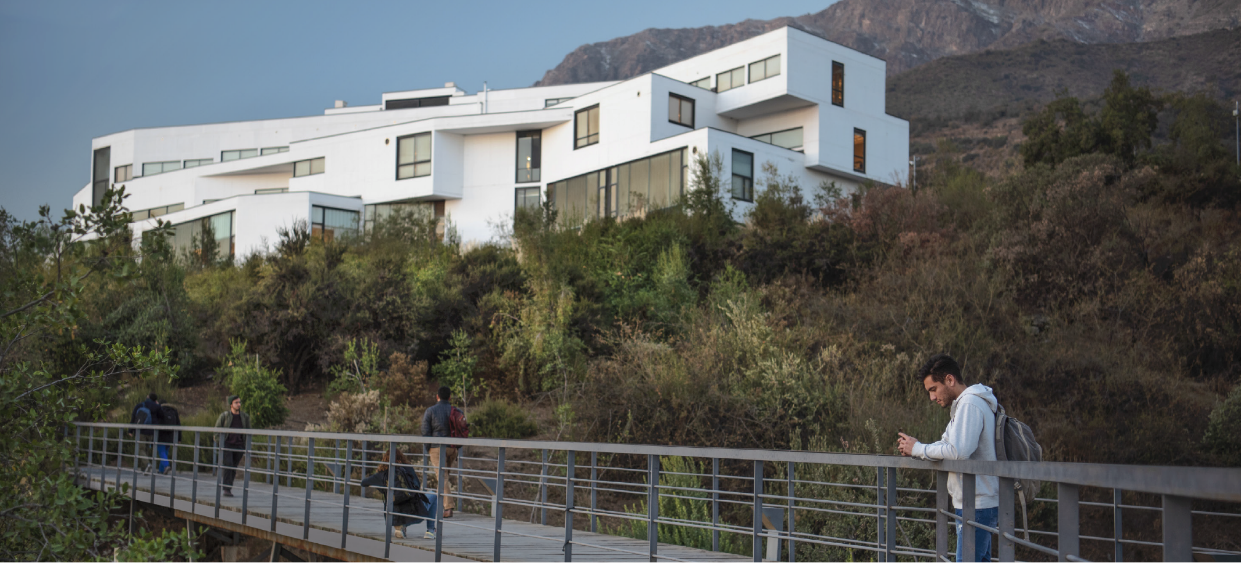 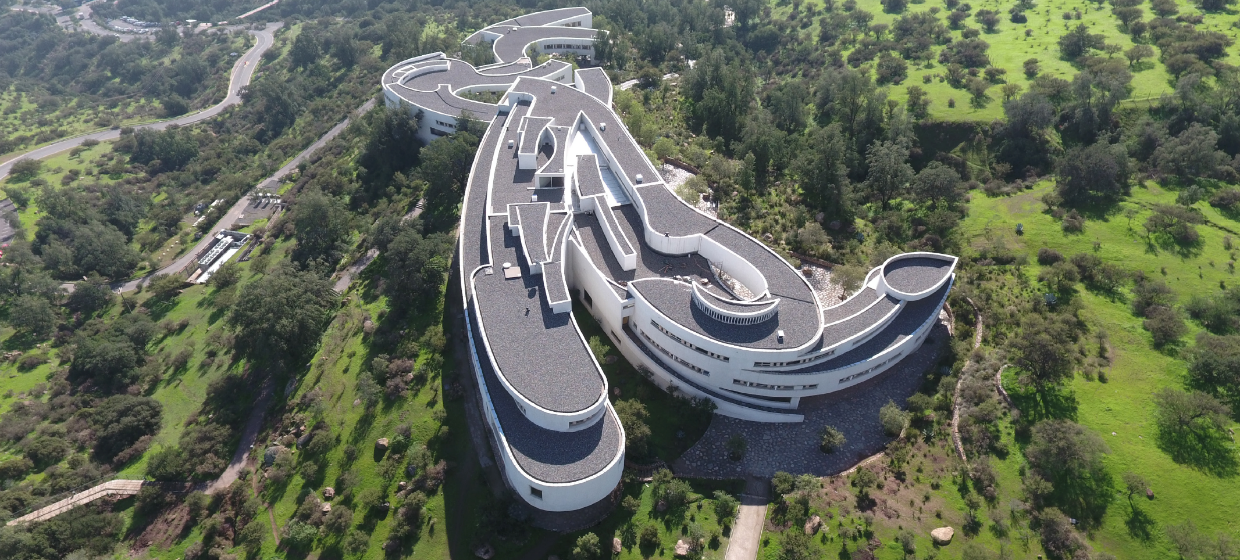 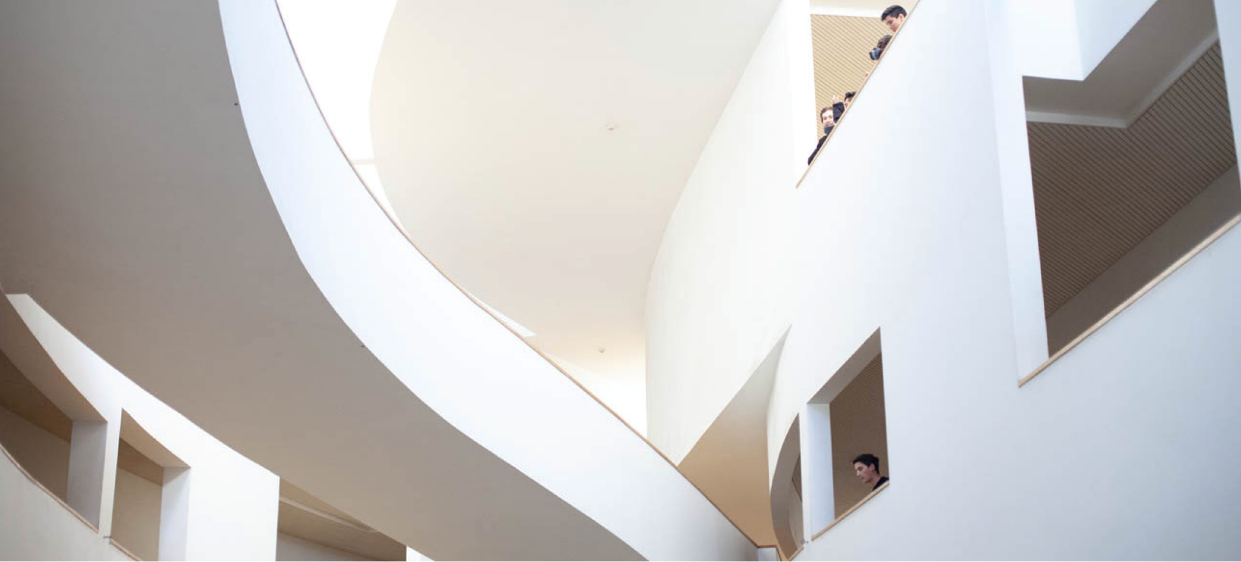 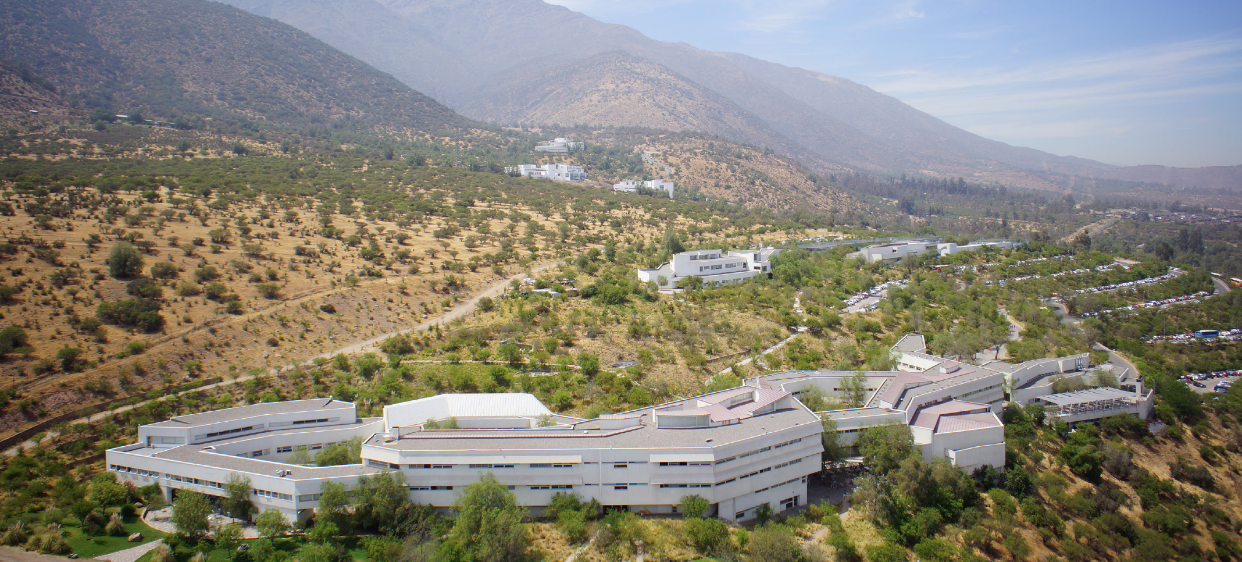 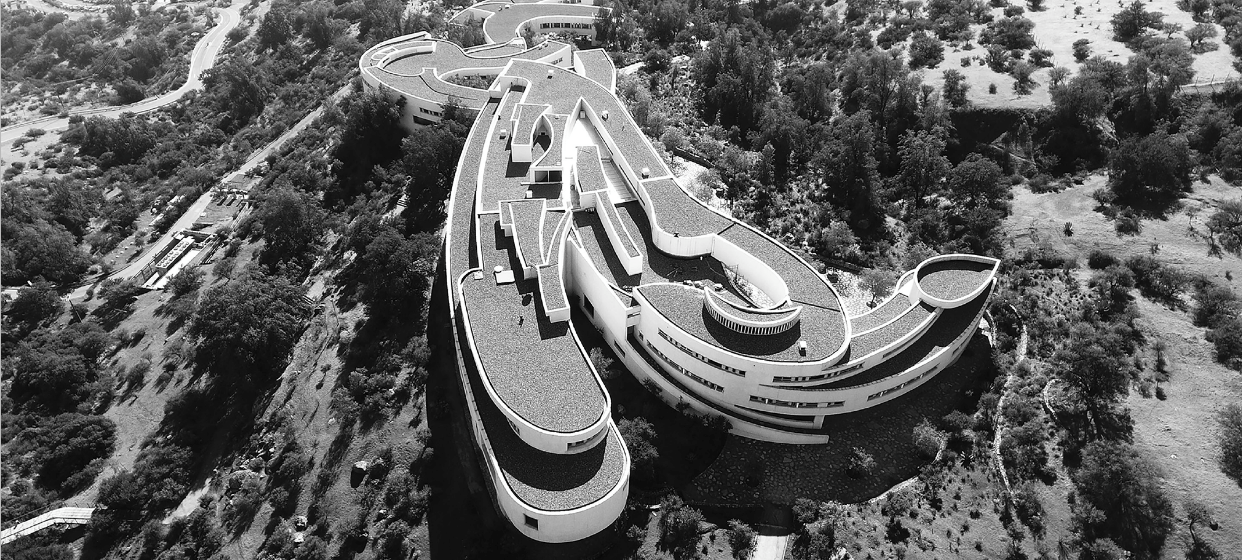